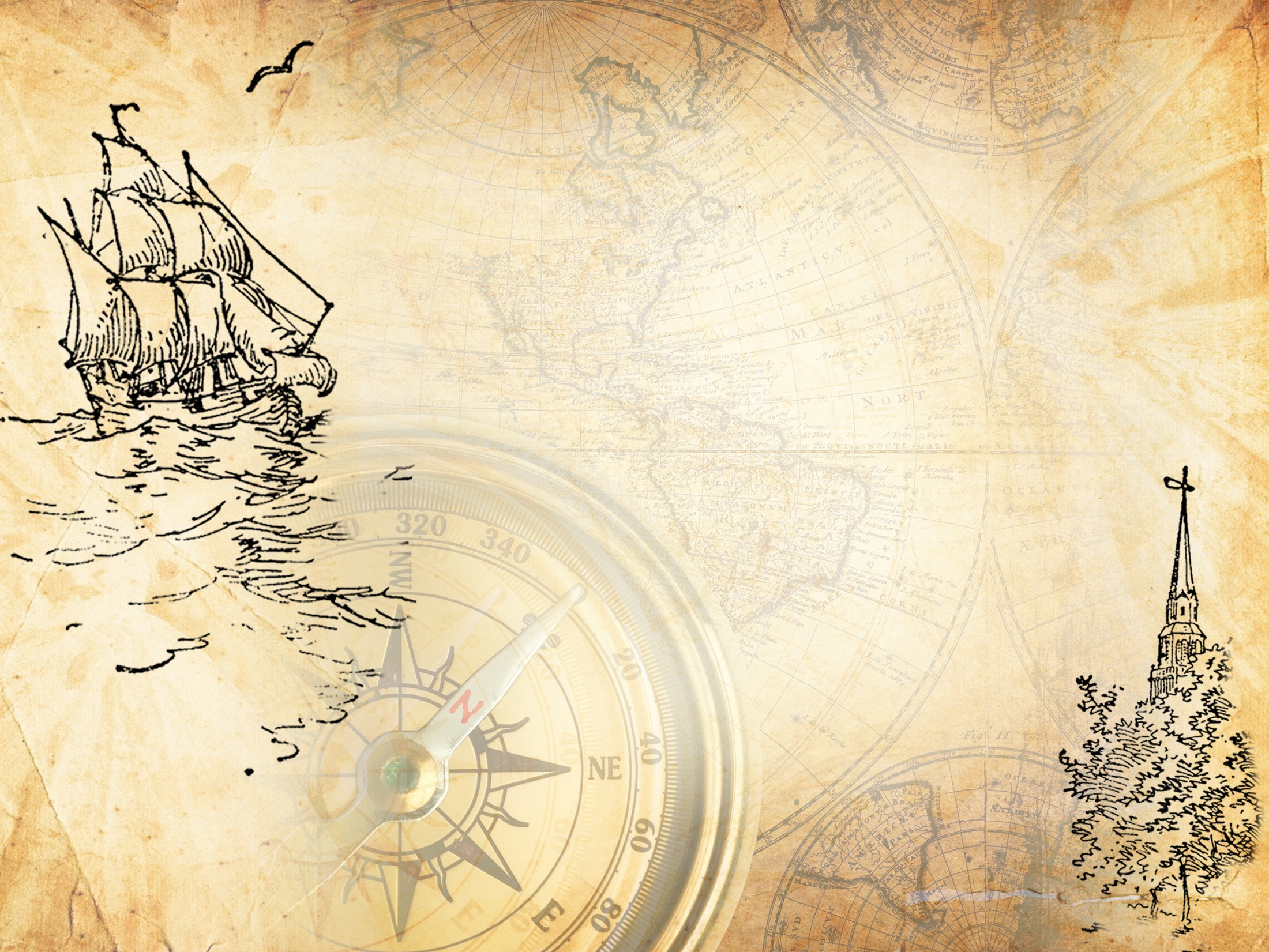 Особенности использования песочной терапии в профилактике зависимого поведения
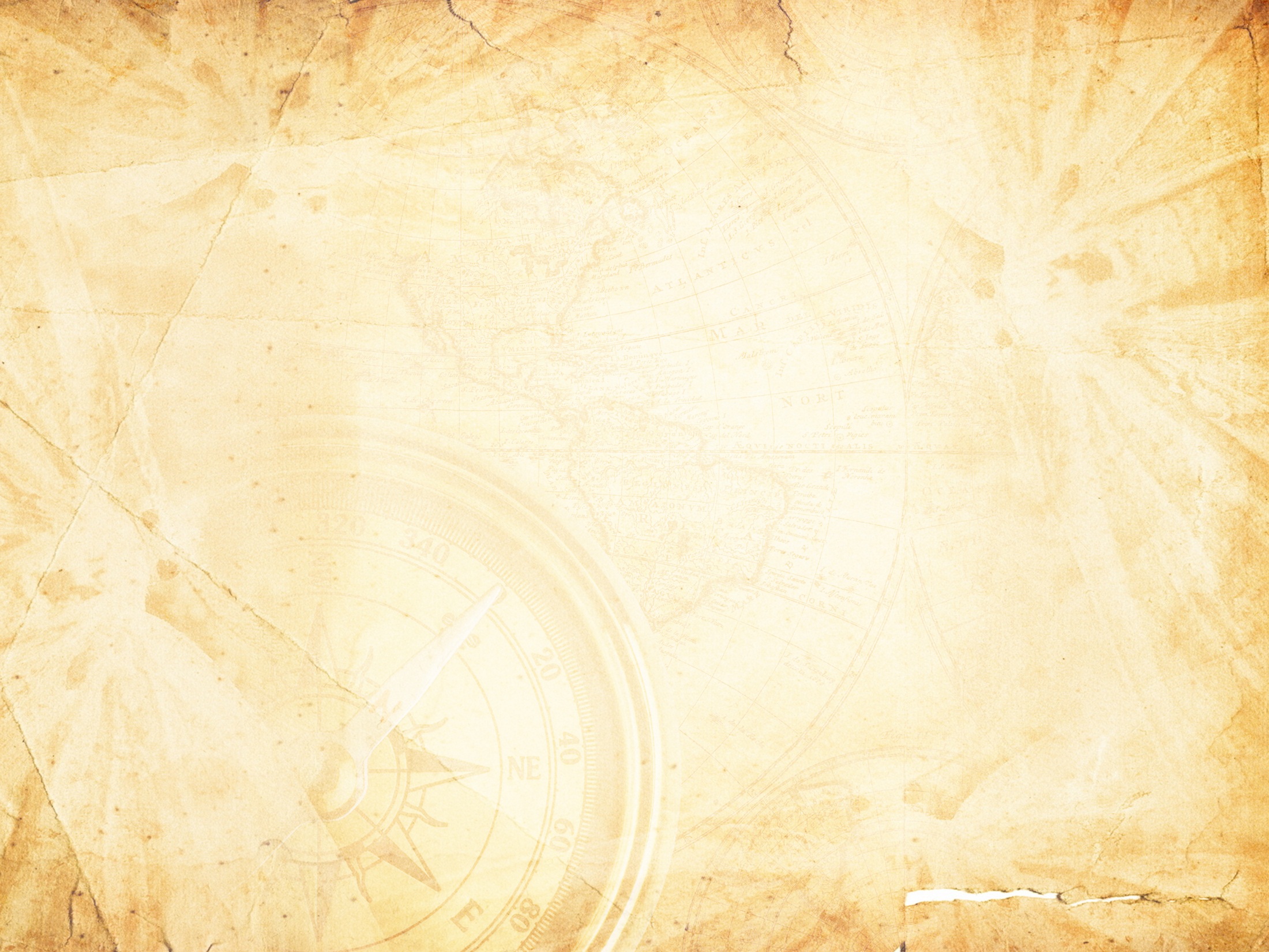 Sandplay - юнгианская песочная терапия.

Техника Мира, предшественник юнгианской песочной терапии, была развита Маргарет Ловенфельд, британским педиатром, в конце 1920-х годов.

В подносе с влажным или сухим песком клиент располагает миниатюрные объекты и создает картины. Через контакт с песком и миниатюрами он облекает в физическую форму свои самые глубинные сознательные и бессознательные мысли и чувства. 

Использование песка и воды автоматически возвращает кли­ентов назад, к областям опыта, который является травматичным и должен быть пережит заново для преодоления его последствий.

Часто клиент не может найти слов для объяснения своих труд­ностей, боли или конфликта. Он не понимает причины происхо­дящего с ним, не видит решения возникших проблем. Песочная терапия может обеспечить клиенту возможность представить в образах то, что происходит в его внутреннем или внешнем мире.
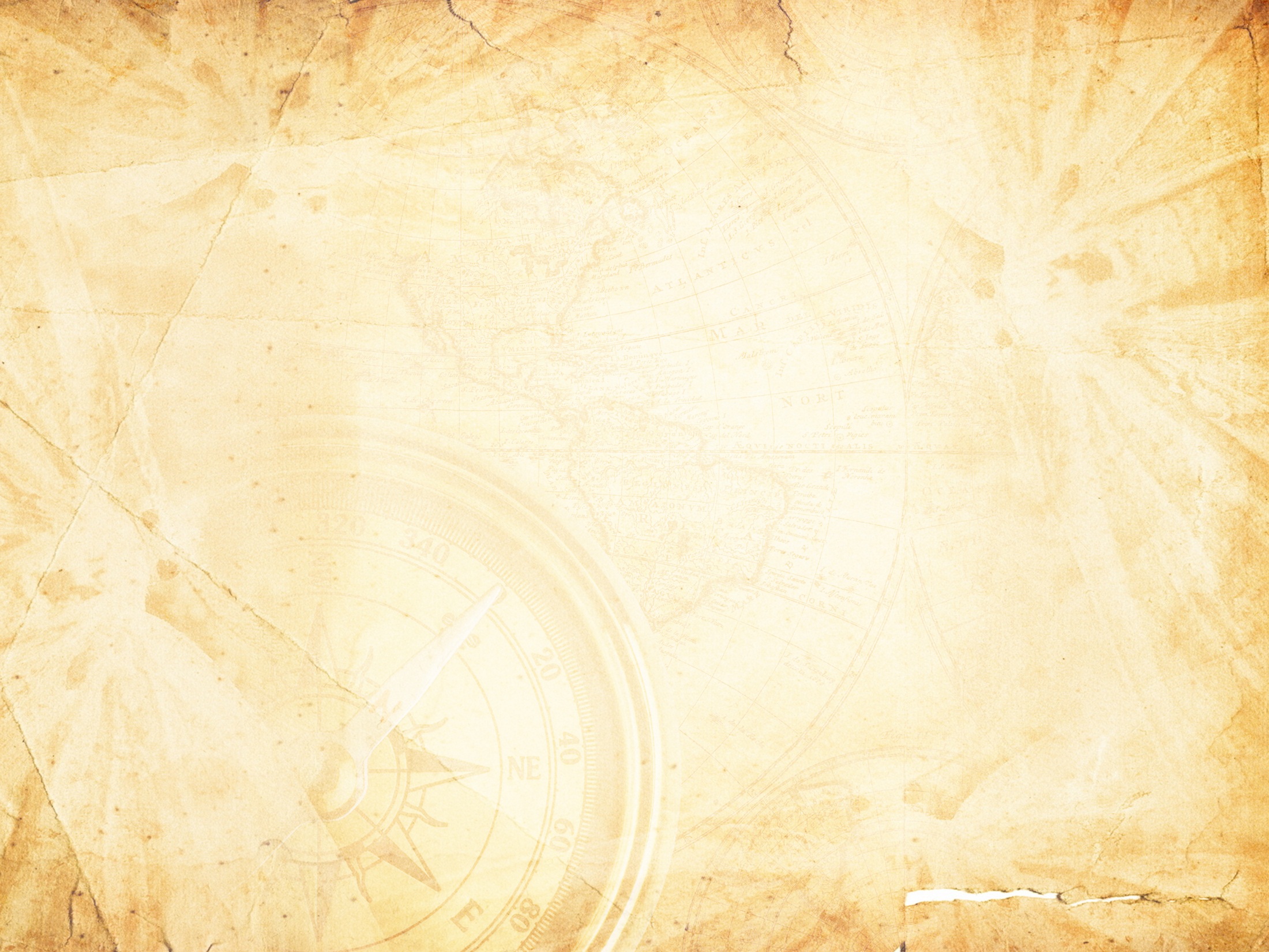 МЕСТО ДЛЯ ПЕСОЧНОЙ ТЕРАПИИ ДОЛЖНО ИМЕТЬ:

Подносы с песком;
Столы;
Оборудование для коллекции символов;
Рабочее пространство;
Песок и вода;
Миниатюрные объекты;
Многоцелевой материал.
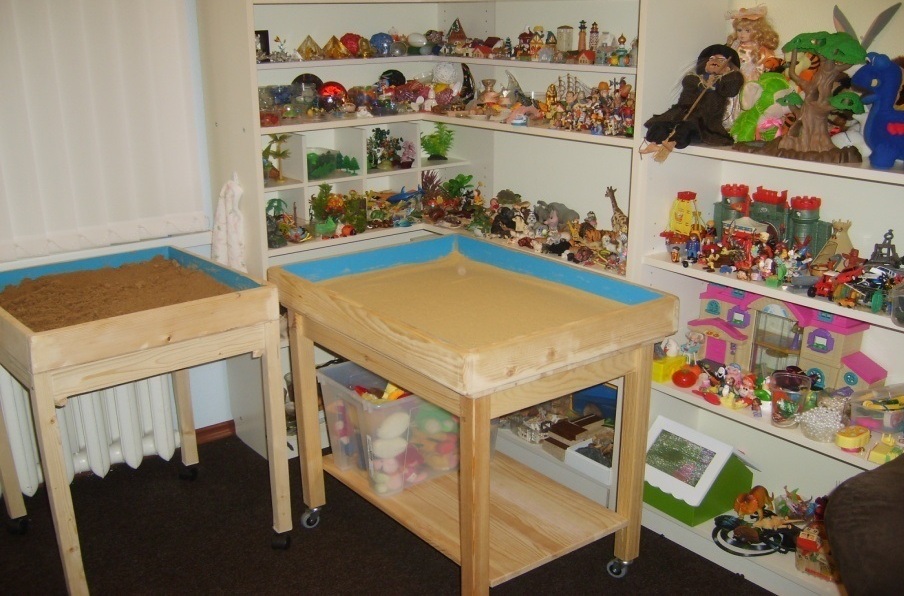 СТАДИИ ПРОЦЕССА ПЕСОЧНОЙ ТЕРАПИИ:

Создание мира:

• Клиент создает мир в подносе с песком.

• Психолог является свидетелем, уважая процесс клиента, не вмешивается и не интерпретирует.
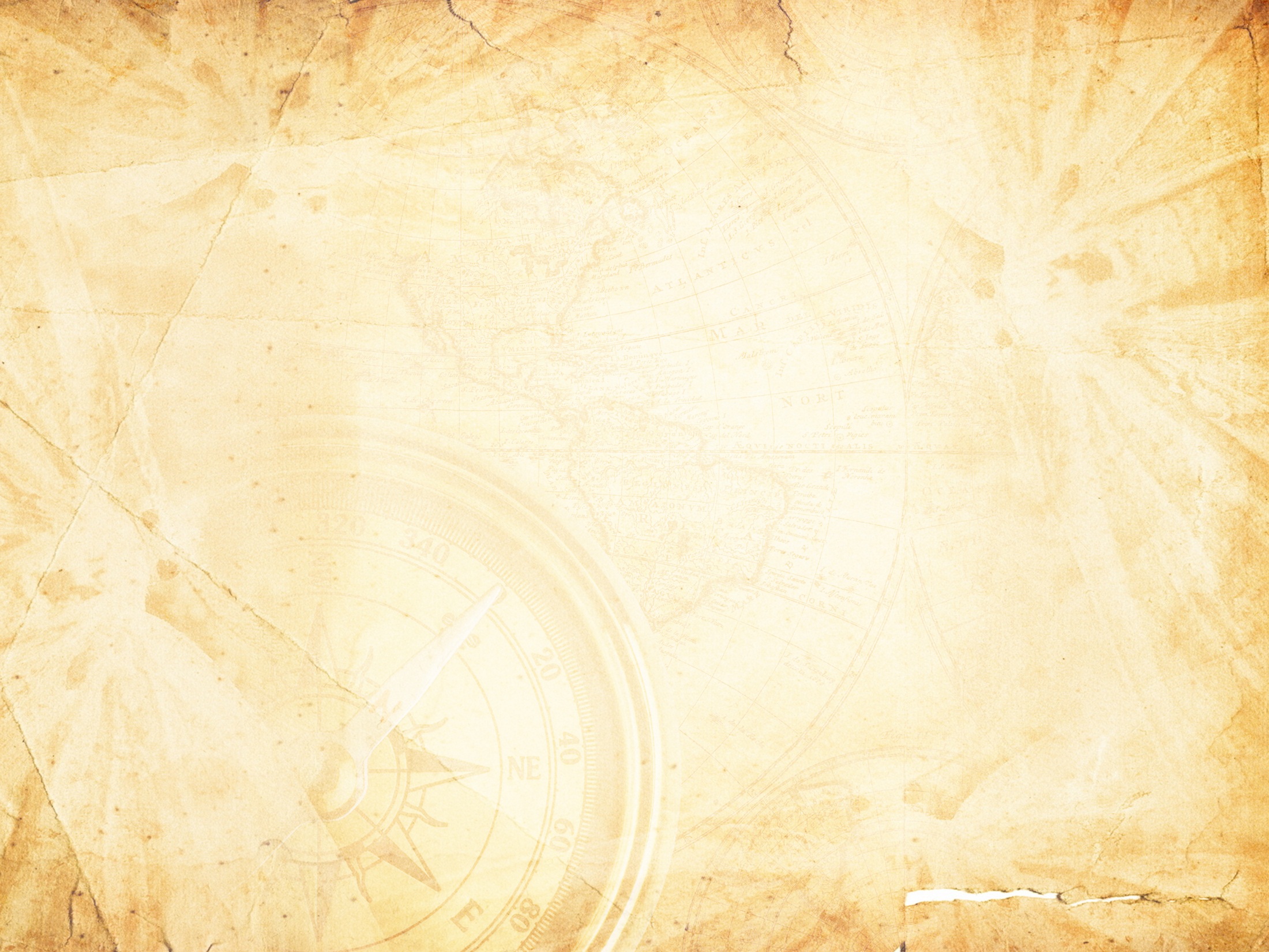 2. Переживание и реконструкция 

Переживание:
• Предоставьте клиенту возможность поразмышлять над своим миром. Это время для погружения.

Реконструкция:
• Сообщите клиенту, что он может оставить мир таким, какой он есть, или сделать изменения.
• Предоставьте клиенту время поразмышлять над измененным миром.
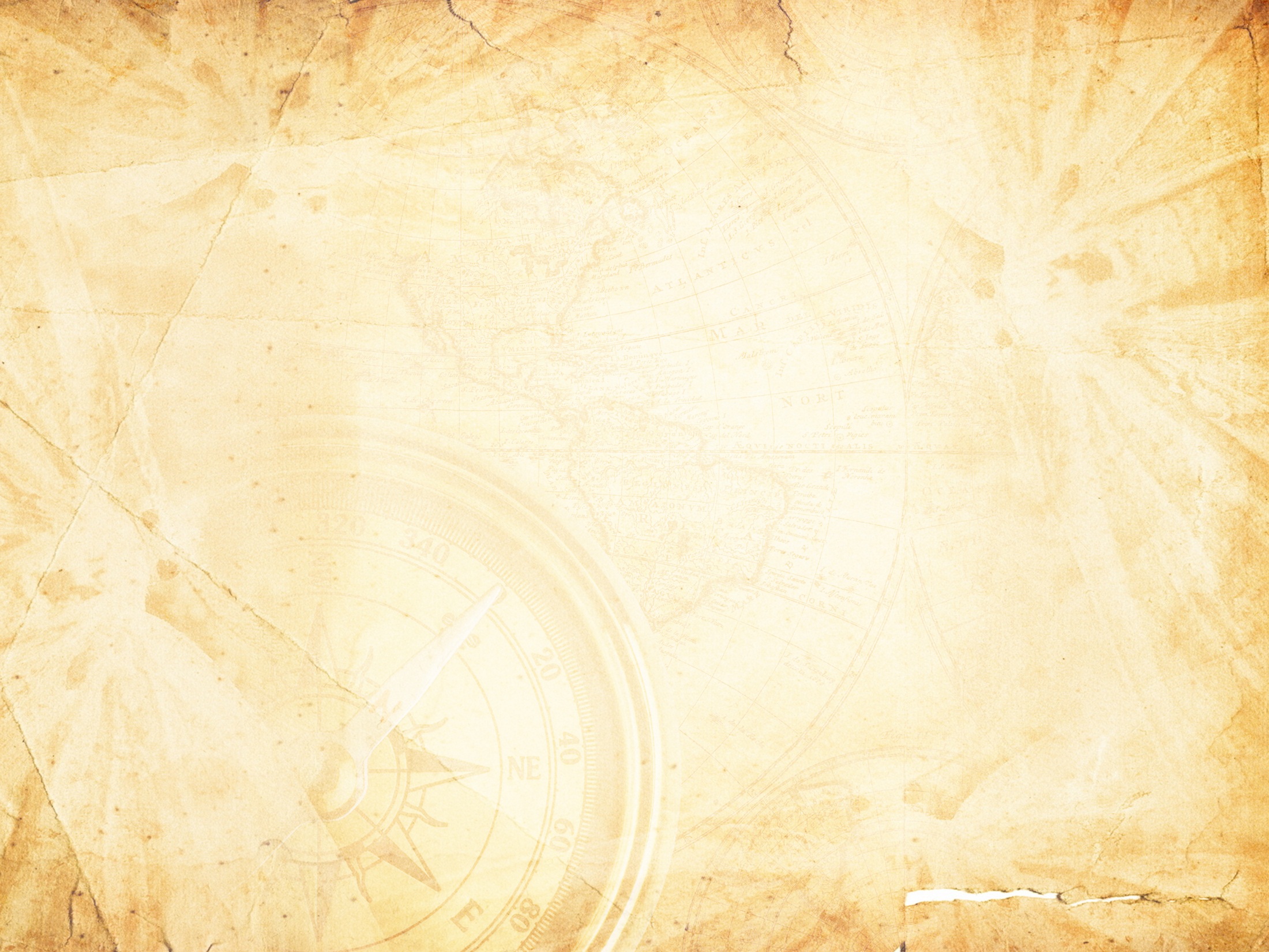 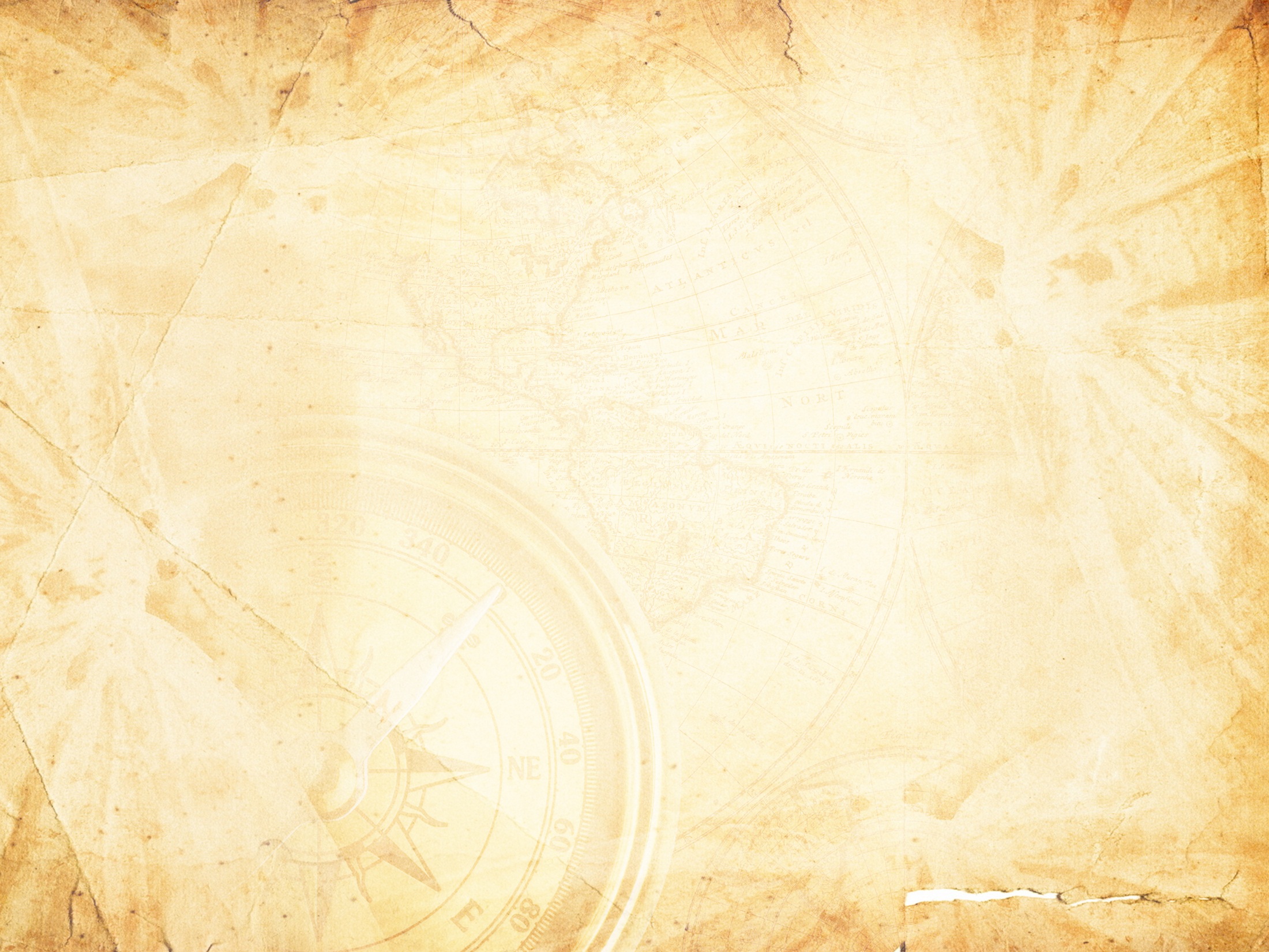 3. Терапия 
Экскурсия по миру:
• Присоединитесь к клиенту на его стороне подноса и предложите путешествие по его миру.
• Проявите внимание к языку и невербальным стимулам клиента.
• Не вторгайтесь в пространство клиента.
• Стимулируйте клиента к тому, чтобы он прислушивался к возникающим чувствам и эмоциям.

Терапевтическое вмешательство:
• Задайте вопросы о мире, отражая только то, что клиент сказал.
• Удерживайте внимание на объектах мира клиента.
4. Переход
Понимание:
•	Помогите клиенту разобраться и понять информацию, пришедшую через песочную терапию.

Переход к реальному миру клиента:
Спросите клиента, как события в подносе отражают его жизнь.
Помогите клиенту понять смыслы его песочного мира.
Стимулируйте клиента видеть, какие проблемы его ежедневной жизни отражены в подносе.
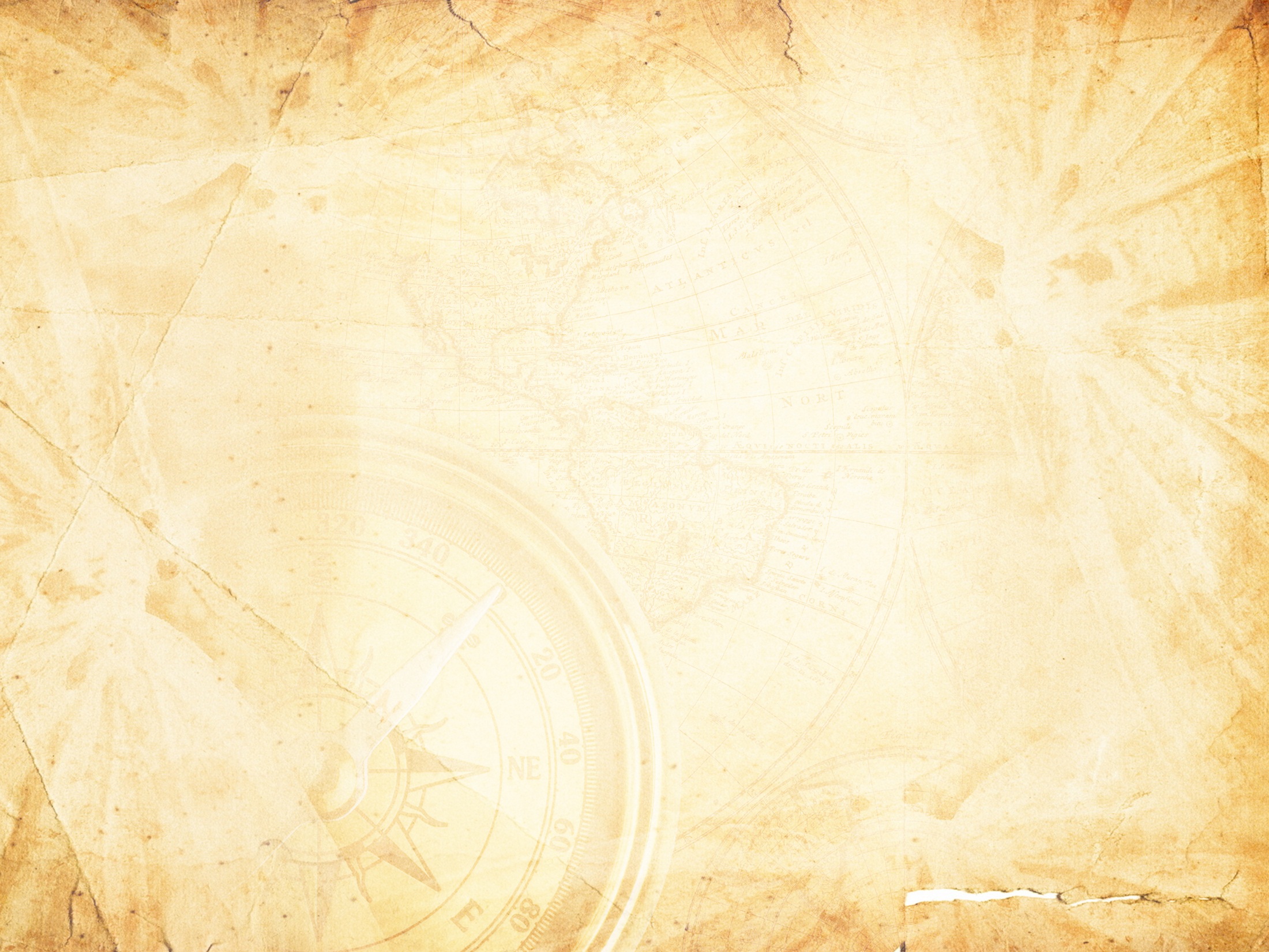 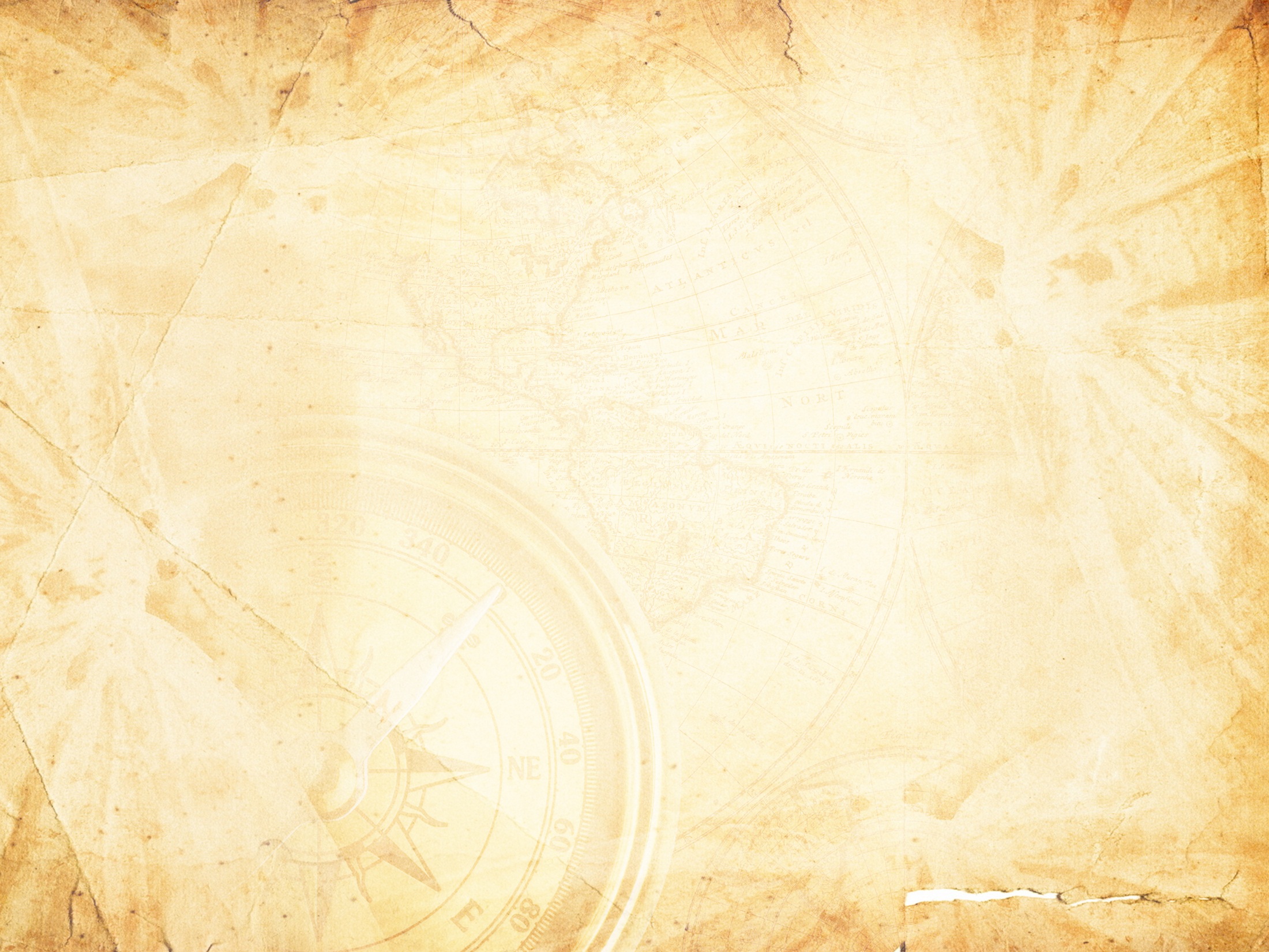 5. Документация

Фотографирование:
• Клиент фотографирует свой мир своим фотоаппаратом или камерой психолога (с возможностью получения фотогра­фии).
• С разрешения клиента психолог фотографирует его мир.
6. Демонтаж мира 

Анализ:
Демонтируйте мир клиента, размышляя над его процессом. 

Уборка:
Разместите использованные объекты на их обычные места.
Закончите ваши записи.
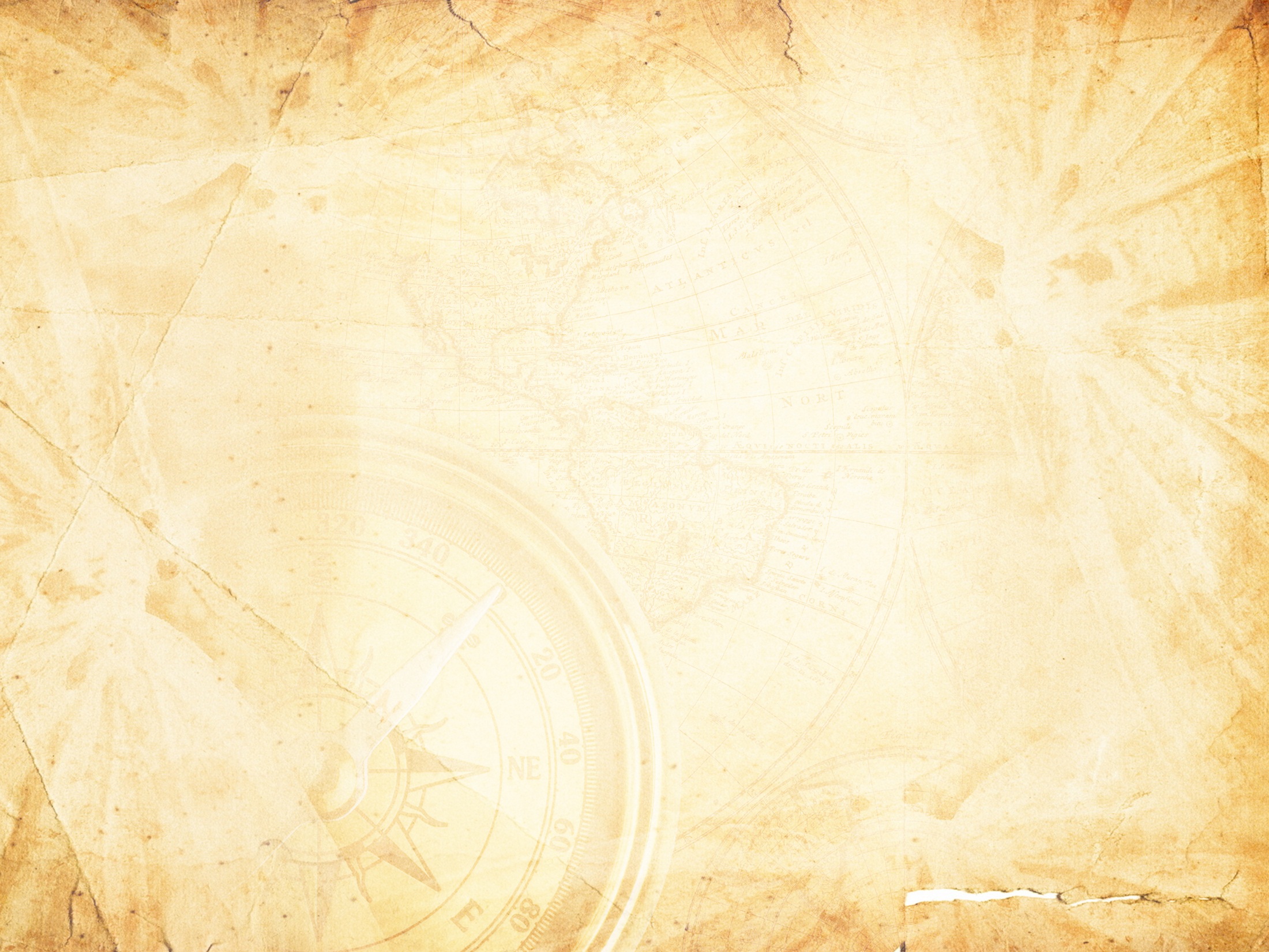 ОСОБЕННОСТИ ДЕТСКОЙ ПЕСОЧНОЙ ПСИХОТЕРАПИИ

Общие стадии игры с песком у детей:
Первая стадия –  «Хаос»
Вторая стадия – «Борьба» 
Третья стадия – «Исход»
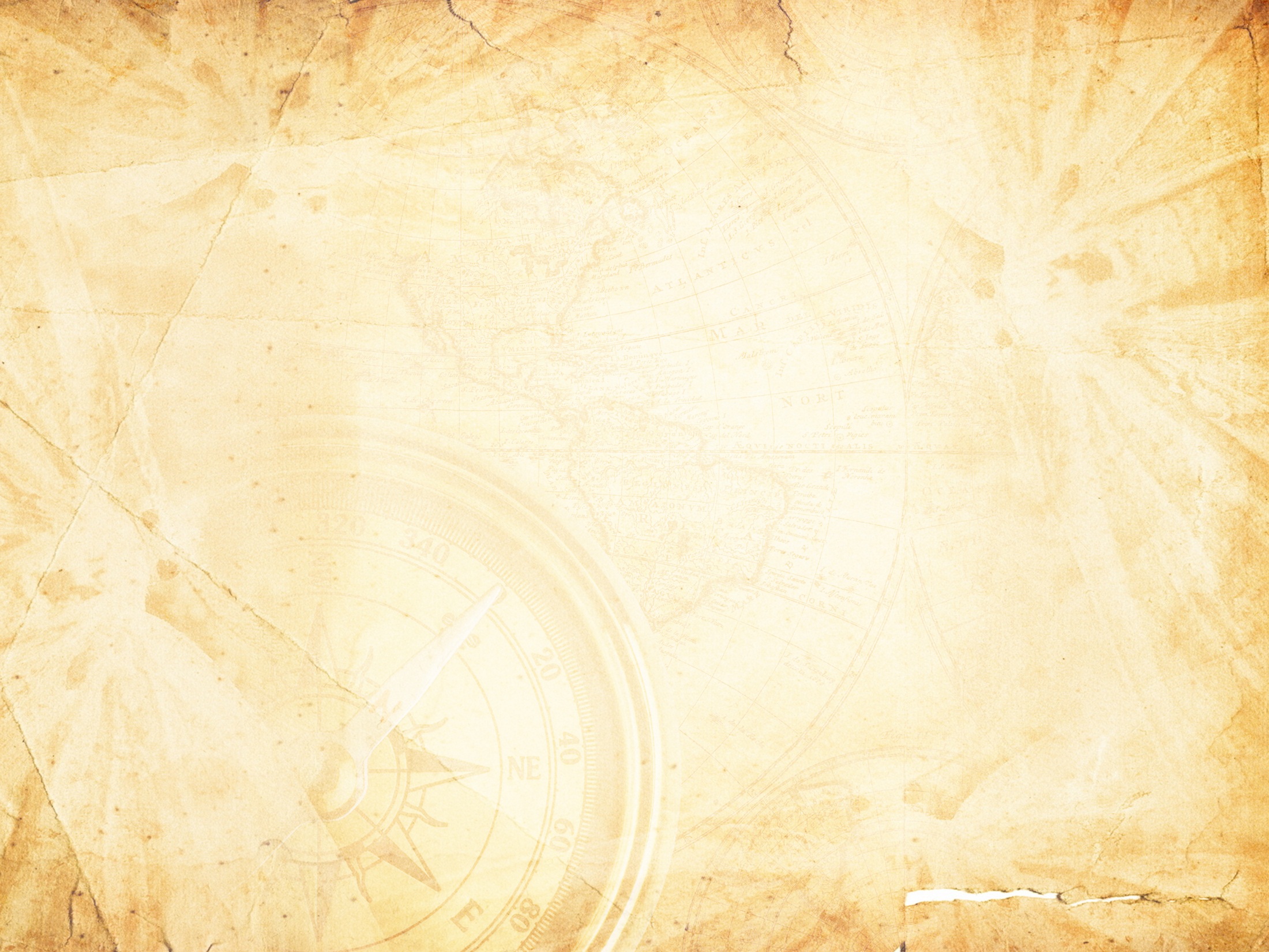 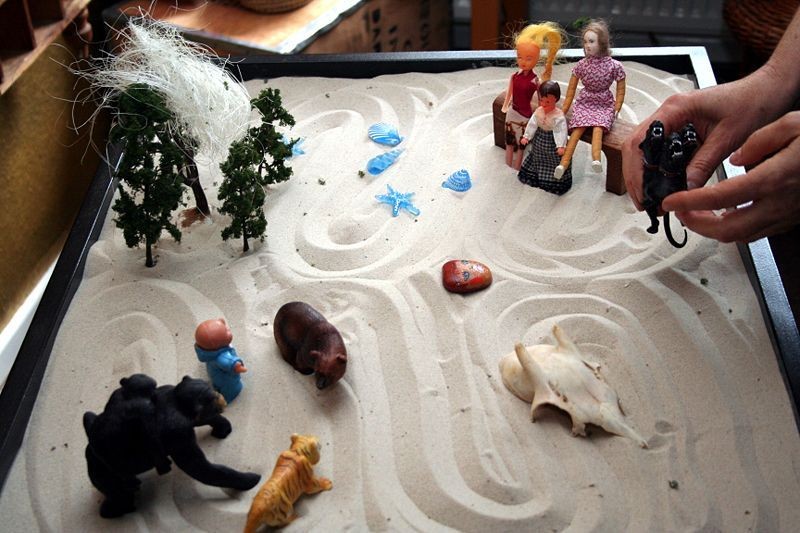 СХЕМА АНАЛИЗА ПЕСОЧНЫХ МИРОВ
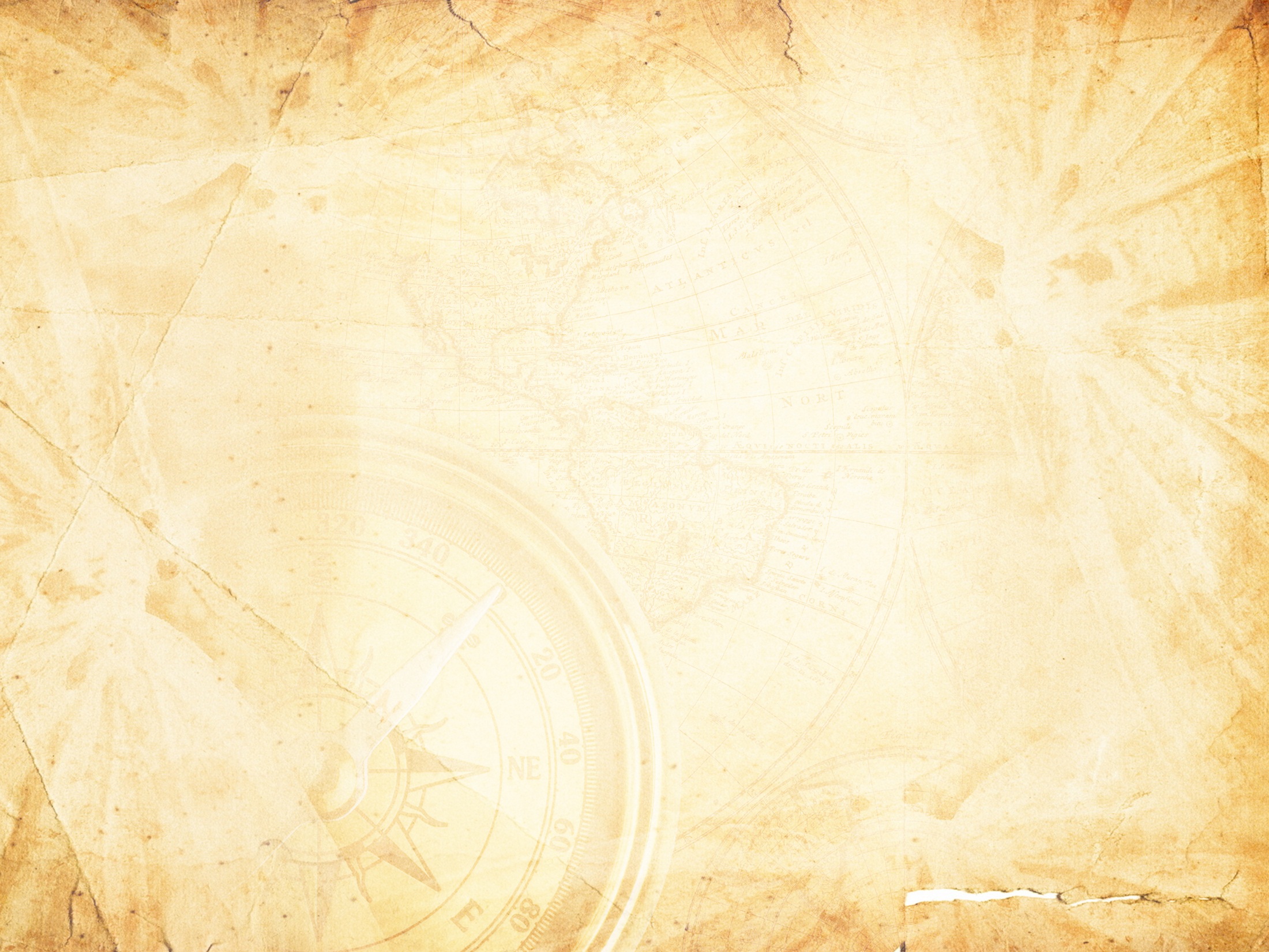 Левая сторона                                                     Правая сторона
Выше










Ниж
е
Внутренний мир,                                            Коллективное сознание,
духовная и религиозная жизнь
Коллективное сознание, профессия, школа, будущие отношения с отцом
ЭГО: центр личности
Более осознанная земная связанность. Отношения с матерью, первичная привязанность, образ тела
Инстинктивная, творческая природа, «океан» бессознательного
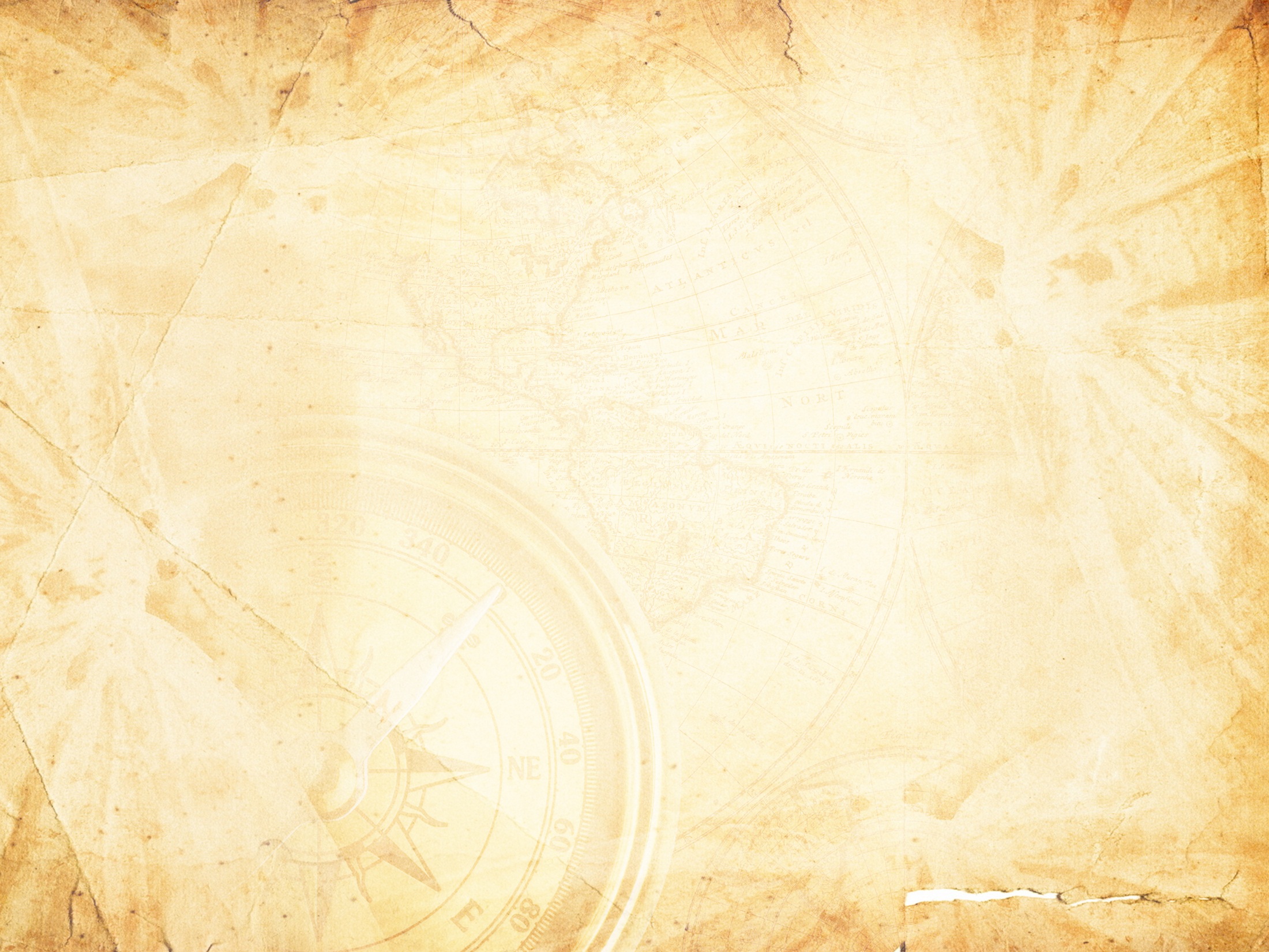 РОЛЬ ПСИХОЛОГА

Психолог на процедуре песочной терапии является психологическим контейнером, который  удерживает то, что происходит на подносе, и в комнате терапии. 

Психолог также является для клиента моделью, демонстрирует акт  реального слушания и присутствия. 

Психолог показывает способность без оценивания наблюдать за творческим , имеющим огромное значение процессом. 

Служит соединяющим звеном между клиентом и собственно песочной картиной. 

Песочная терапия для клиента — это путь исследования. Психолог - проводник на этом пути.
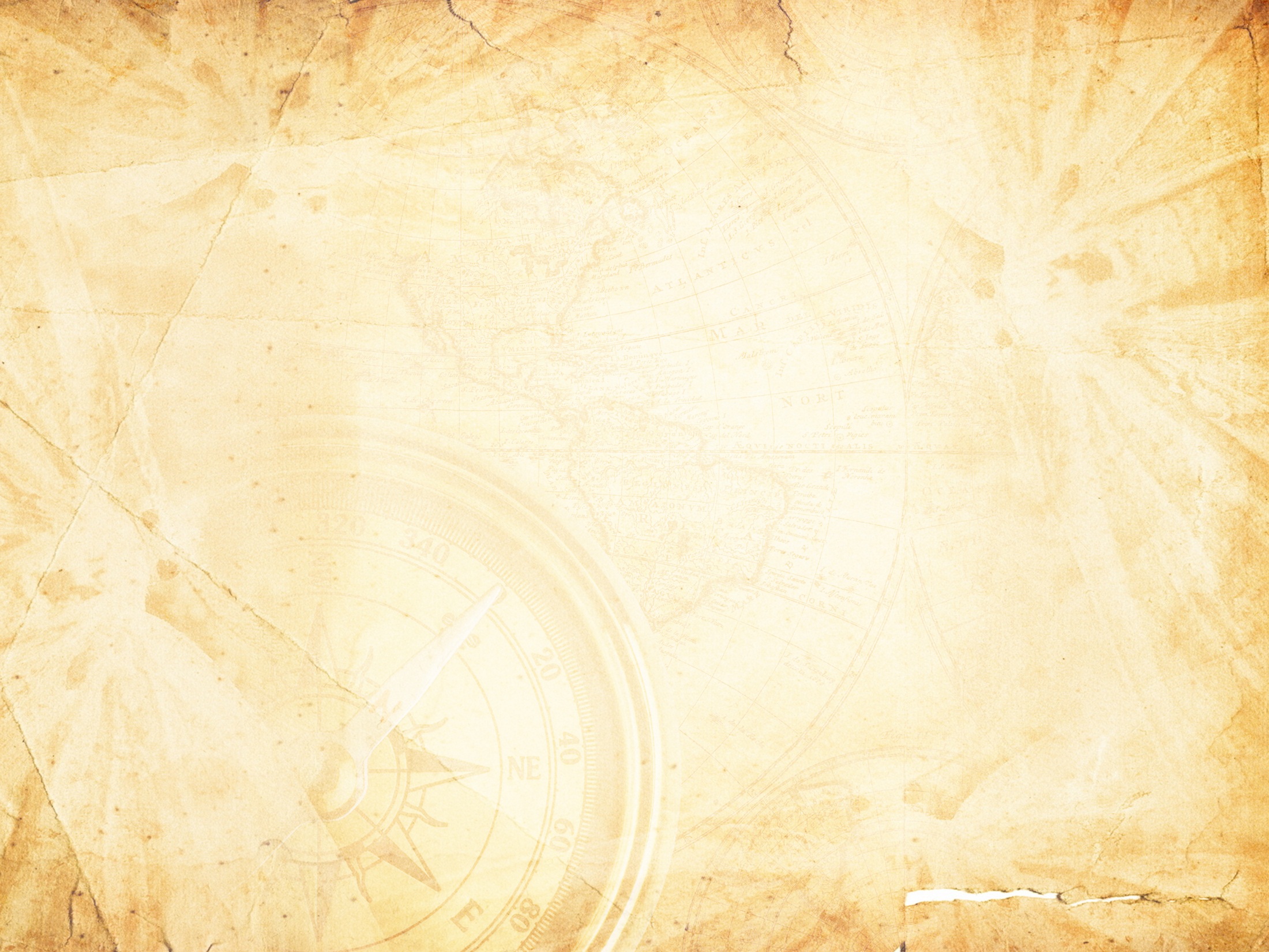 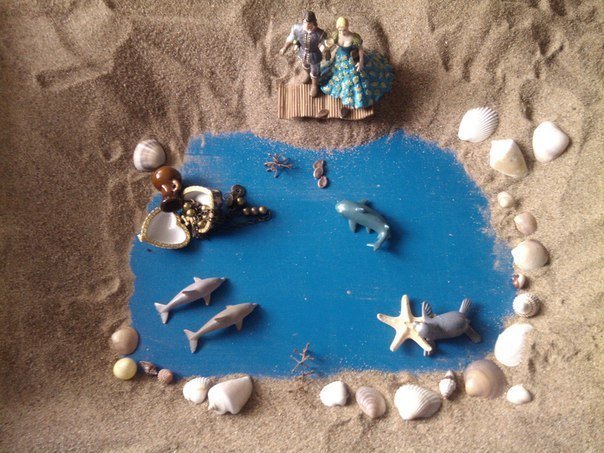